ABC2017
北美華人基督徒教育大會
AccessBibleConvention
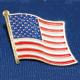 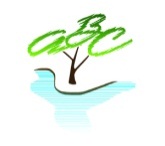 課碼(Workshop):3CM-4
教室(Room#):
講員(Speaker):吳達霖牧師
授課語言:粵
題目(Topic):如何面對哀傷
專題簡介:
耶穌在登山寶訓說『哀慟的人有福了。』信仰如何幫助人在面對失業、病重、喪親，或任何生命重大打擊時持有這份福氣，勇敢的面對人生?
ABC2017
北美華人基督徒教育大會
AccessBibleConvention
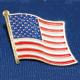 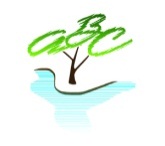 如何面對哀傷
ABC2017
北美華人基督徒教育大會
AccessBibleConvention
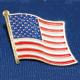 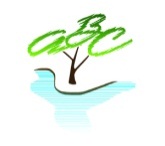 耶穌:
『哀慟的人有福了，
因為他們必得安慰。』
(太5:４)
ABC2017
北美華人基督徒教育大會
AccessBibleConvention
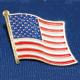 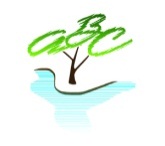 哀慟=			失去
有價值的
人或事物時
的情緒反應
Someone or something
valuable
ABC2017
北美華人基督徒教育大會
AccessBibleConvention
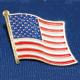 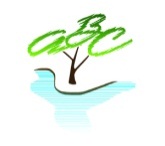 有價值:
心愛的人
婚姻
物質/金錢
地位
與神的關係
???
ABC2017
北美華人基督徒教育大會
AccessBibleConvention
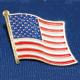 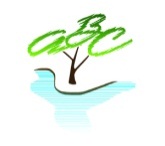 哀慟/哀傷:

被排斥
痛悔
喪親
ABC2017
北美華人基督徒教育大會
AccessBibleConvention
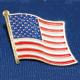 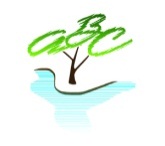 哀慟/哀傷:

失落
無助
絕望
ABC2017
北美華人基督徒教育大會
AccessBibleConvention
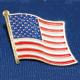 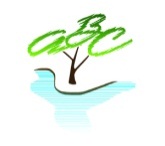 路得記一章
1當士師秉政的時候，國中遭遇饑荒。在猶大、伯利恆，有一個人帶著妻子和兩個兒子往摩押地去寄居。
2這人名叫以利米勒，他的妻名叫拿俄米；他兩個兒子，一個名叫瑪倫，一個名叫基連，都是猶大的伯利恆的以法他人。他們到了摩押地，就住在那裡。
3後來拿俄米的丈夫以利米勒死了，剩下婦人和他兩個兒子。
4這兩個兒子娶了摩押女子為妻，一個名叫俄珥巴，一個名叫路得，在那裡住了約有十年。
5瑪倫和基連二人也死了，剩下拿俄米，沒有丈夫，也沒有兒子。
6他就與兩個兒婦起身，要從摩押地歸回；因為他在摩押地聽見耶和華眷顧自己的百姓，賜糧食與他們。
7於是他和兩個兒婦起行離開所住的地方，要回猶大地去。
8拿俄米對兩個兒婦說：你們各人回娘家去罷。願耶和華恩待你們，像你們恩待已死的人與我一樣！
9願耶和華使你們各在新夫家中得平安！於是拿俄米與他們親嘴。他們就放聲而哭，
10說：不然，我們必與你一同回你本國去。
11拿俄米說：我女兒們哪，回去罷！為何要跟我去呢？我還能生子作你們的丈夫麼？
12我女兒們哪，回去罷！我年紀老邁，不能再有丈夫；即或說，我還有指望，今夜有丈夫可以生子，
13你們豈能等著他們長大呢？你們豈能等著他們不嫁別人呢？我女兒們哪，不要這樣。我為你們的緣故甚是愁苦，因為耶和華伸手攻擊我。
14兩個兒婦又放聲而哭，俄珥巴與婆婆親嘴而別，只是路得捨不得拿俄米。
15拿俄米說：看哪，你嫂子已經回他本國和他所拜的神那裡去了，你也跟著你嫂子回去罷！
16路得說：不要催我回去不跟隨你。你往哪裡去，我也往那裡去；你在哪裡住宿，我也在那裡住宿；你的國就是我的國，你的神就是我的神。
17你在哪裡死，我也在那裡死，也葬在那裡。除非死能使你我相離！不然，願耶和華重重地降罰與我。
18拿俄米見路得定意要跟隨自己去，就不再勸他了。
19於是二人同行，來到伯利恆。他們到了伯利恆，合城的人就都驚訝。婦女們說：這是拿俄米麼？
20拿俄米對他們說：不要叫我拿俄米（就是甜的意思），要叫我瑪拉（就是苦的意思），因為全能者使我受了大苦。
21我滿滿地出去，耶和華使我空空地回來。耶和華降禍與我，全能者使我受苦。既是這樣，你們為何還叫我拿俄米呢？
22拿俄米和他兒婦摩押女子路得，從摩押地回來到伯利恆，正是動手割大麥的時候。
ABC2017
北美華人基督徒教育大會
AccessBibleConvention
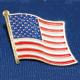 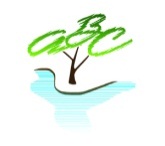 路得記一章
3後來拿俄米的丈夫以利米勒死了，剩下婦人和他兩個兒子。
4這兩個兒子娶了摩押女子為妻，一個名叫俄珥巴，一個名叫路得，在那裡住了約有十年。
5瑪倫和基連二人也死了，剩下拿俄米，沒有丈夫，也沒有兒子。
ABC2017
北美華人基督徒教育大會
AccessBibleConvention
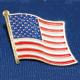 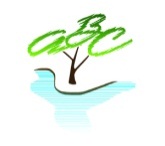 路得記一章
6 他就與兩個兒婦起身，要從摩押地歸回；因為他在摩押地聽見耶和華眷顧自己的百姓，賜糧食與他們。
7 於是他和兩個兒婦起行離開所住的地方，要回猶大地去。
ABC2017
北美華人基督徒教育大會
AccessBibleConvention
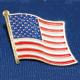 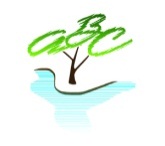 路得記一章
8拿俄米對兩個兒婦說：你們各人回娘家去罷。願耶和華恩待你們，像你們恩待已死的人與我一樣！
9 願耶和華使你們各在新夫家中得平安！於是拿俄米與他們親嘴。他們就放聲而哭，
ABC2017
北美華人基督徒教育大會
AccessBibleConvention
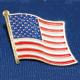 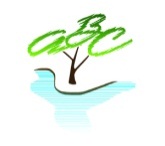 路得記一章
10說：不然，我們必與你一同回你本國去。
11拿俄米說：我女兒們哪，回去罷！為何要跟我去呢？我還能生子作你們的丈夫麼？
ABC2017
北美華人基督徒教育大會
AccessBibleConvention
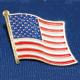 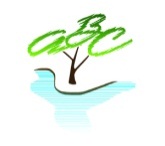 路得記一章
12我女兒們哪，回去罷！我年紀老邁，不能再有丈夫；即或說，我還有指望，今夜有丈夫可以生子，
13你們豈能等著他們長大呢？你們豈能等著他們不嫁別人呢？我女兒們哪，不要這樣。我為你們的緣故甚是愁苦，因為耶和華伸手攻擊我。
ABC2017
北美華人基督徒教育大會
AccessBibleConvention
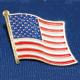 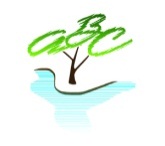 路得記一章
14兩個兒婦又放聲而哭，俄珥巴與婆婆親嘴而別，只是路得捨不得拿俄米。
15拿俄米說：看哪，你嫂子已經回他本國和他所拜的神那裡去了，你也跟著你嫂子回去罷！
ABC2017
北美華人基督徒教育大會
AccessBibleConvention
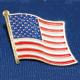 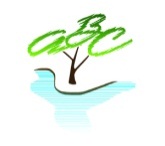 路得記一章
16路得說：不要催我回去不跟隨你。你往哪裡去，我也往那裡去；你在哪裡住宿，我也在那裡住宿；你的國就是我的國，你的神就是我的神。
17你在哪裡死，我也在那裡死，也葬在那裡。除非死能使你我相離！不然，願耶和華重重地降罰與我。
ABC2017
北美華人基督徒教育大會
AccessBibleConvention
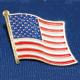 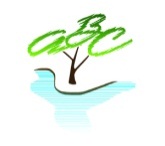 路得記一章
18拿俄米見路得定意要跟隨自己去，就不再勸他了。
19於是二人同行，來到伯利恆。他們到了伯利恆，合城的人就都驚訝。婦女們說：這是拿俄米麼？
ABC2017
北美華人基督徒教育大會
AccessBibleConvention
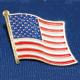 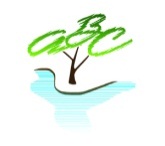 路得記一章
20拿俄米對他們說：不要叫我拿俄米(就是甜的意思)，要叫我瑪拉(就是苦的意思)，因為全能者使我受了大苦。
21我滿滿地出去，耶和華使我空空地回來。耶和華降禍與我，全能者使我受苦。既是這樣，你們為何還叫我拿俄米呢？

22拿俄米和他兒婦摩押女子路得，從摩押地回來到伯利恆，正是動手割大麥的時候。
ABC2017
北美華人基督徒教育大會
AccessBibleConvention
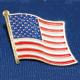 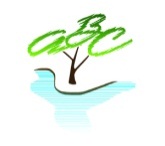 路得記一章
22拿俄米和他兒婦摩押女子路得，從摩押地回來到伯利恆，正是動手割大麥的時候。
ABC2017
北美華人基督徒教育大會
AccessBibleConvention
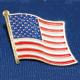 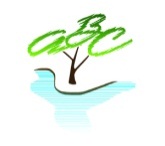 ElizabethKubler-Ross
不能接受
憤怒
討價還價
抑鬱
接受
ABC2017
北美華人基督徒教育大會
AccessBibleConvention
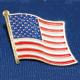 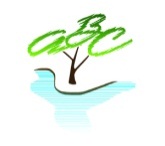 華人文化的困局
節哀=抑制哀傷

在傳統民間宗教信仰，
家人過渡的哭泣會讓亡靈停留在遺體
而不願離去
ABC2017
北美華人基督徒教育大會
AccessBibleConvention
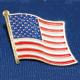 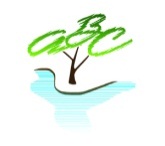 哀傷的因由

外在因素：週遭發生的事，如失業，小孩生病，配偶離我而去，家人離世，面對攻擊
內在因素：內心世界的紛亂，恐懼，疑惑，失去對神的信心
ABC2017
北美華人基督徒教育大會
AccessBibleConvention
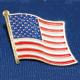 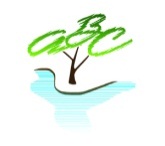 典形的哀傷過程




否認/自我孤立
憤怒
討價還價
抑鬱
ABC2017
北美華人基督徒教育大會
AccessBibleConvention
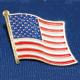 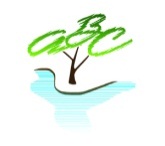 典形的哀傷過程




否認/自我孤立
憤怒
討價還價
抑鬱
合乎聖經的
哀傷過程

勇敢面對自我
勇敢面對上主
向上主求助
得安慰
ABC2017
北美華人基督徒教育大會
AccessBibleConvention
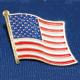 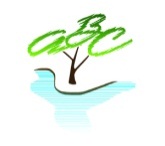 詩篇13
耶和華啊，
你忘記我要到幾時呢？要到永遠麼？你掩面不顧我要到幾時呢？
我心裡籌算，終日愁苦，要到幾時呢？我的仇敵升高壓制我，要到幾時呢？
ABC2017
北美華人基督徒教育大會
AccessBibleConvention
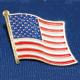 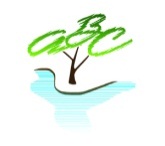 詩 篇 13

耶和華 ─ 我的神啊，
求你看顧我，應允我！
使我眼目光明，免得我沉睡至死；
免得我的仇敵說：我勝了他；免得我的敵人在我搖動的時候喜樂。



5但我倚靠你的慈愛；我的心因你的救恩快樂。
6我要向耶和華歌唱，因他用厚恩待我。
ABC2017
北美華人基督徒教育大會
AccessBibleConvention
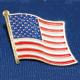 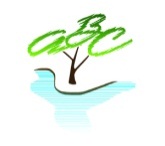 詩 篇 13

但我倚靠你的慈愛；我的心因你的救恩快樂。
我要向耶和華歌唱，因他用厚恩待我。
ABC2017
北美華人基督徒教育大會
AccessBibleConvention
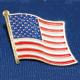 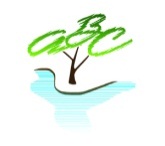 信仰如何幫助人在面對失業、病重、喪偶，或任何重大改變中持有這份福氣，勇敢的面對人生?
ABC2017
北美華人基督徒教育大會
AccessBibleConvention
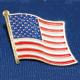 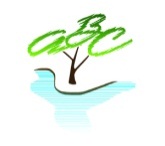 在痛苦中人　人會放手　交託給神

神要賜予我們禮物，
但我們捉緊我們所有的
以致我們手
奧古斯丁
ABC2017
北美華人基督徒教育大會
AccessBibleConvention
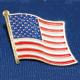 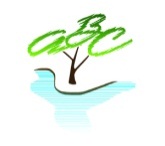 以賽亞書 61:3
賜華冠與錫安悲哀的人，
代替灰塵；
喜樂油代替悲哀；
讚美衣代替憂傷之靈；
使他們稱為公義樹，
是耶和華所栽的，
叫他得榮耀。
ABC2017
北美華人基督徒教育大會
AccessBibleConvention
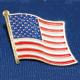 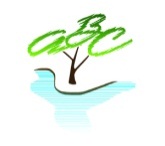 如何面對哀傷